Teithio Llesol - Gwers 9
Amcanion Dysgu:
Deall y gall pethau sy’n tynnu fy sylw effeithio ar fy niogelwch wrth deithio’n llesol. 
 

Beth sy'n Bwysig:
Mae sut rydym yn prosesu ein profiadau ac yn ymateb iddynt yn effeithio ar ein hiechyd meddwl a’n lles emosiynol. 
Mae ein penderfyniadau yn effeithio ar ansawdd ein bywydau ni a bywydau pobl eraill.
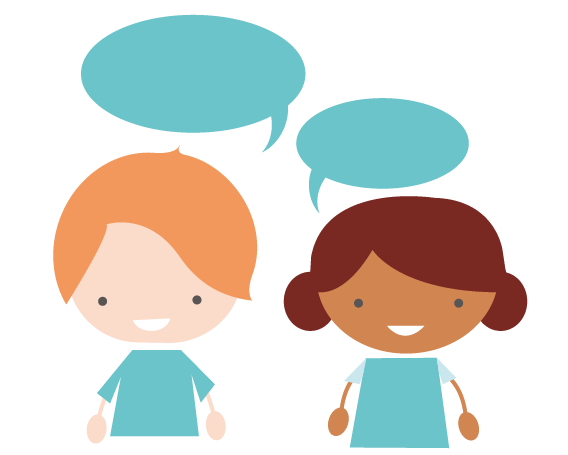 Trafodwch sut y gall pethau dynnu eich sylw wrth gerdded…
Pethau a all dynnu eich sylw
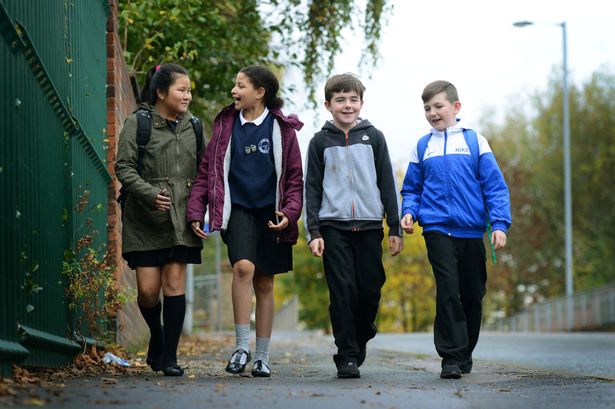 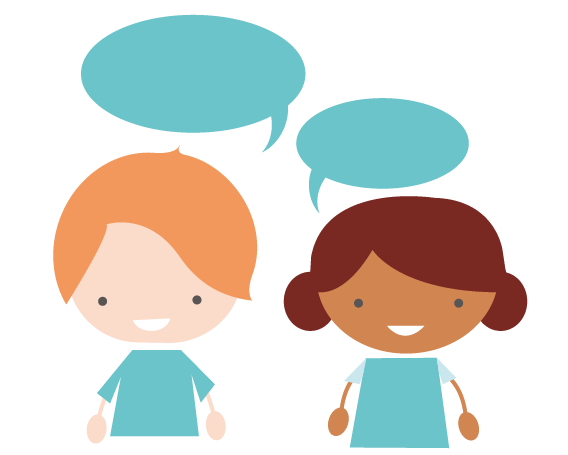 Ydy'r lluniau hyn yn rhoi 
syniadau i chi?
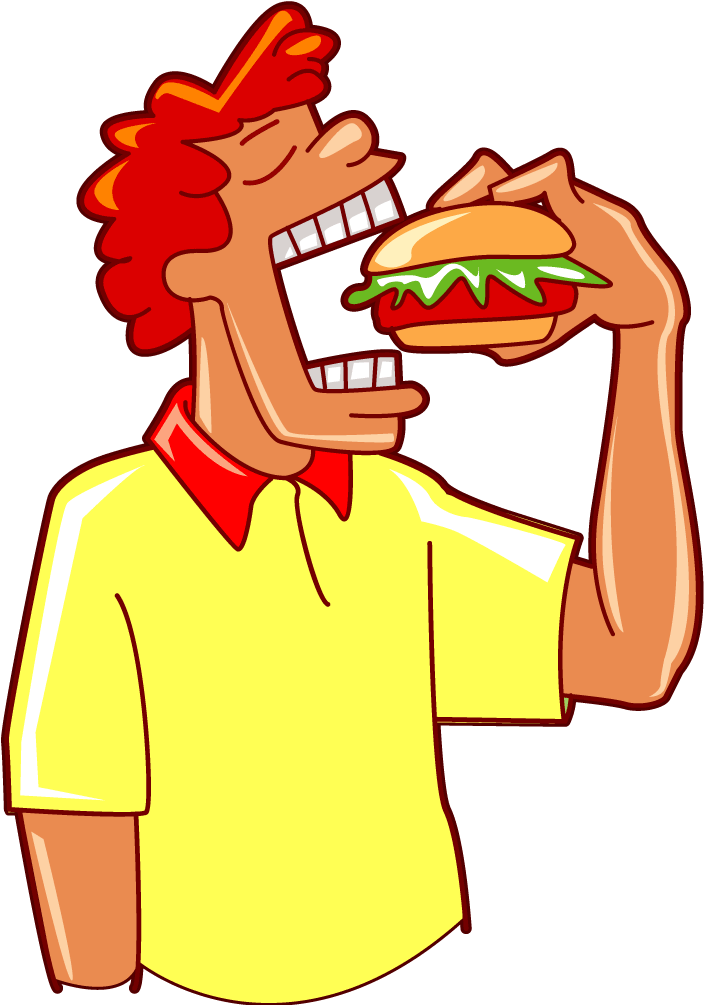 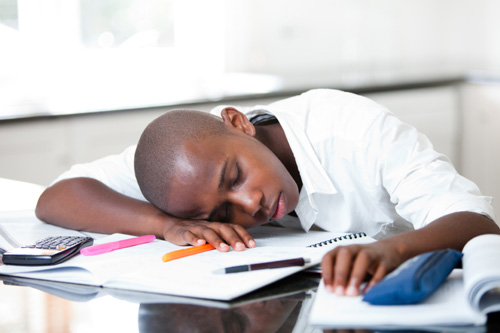 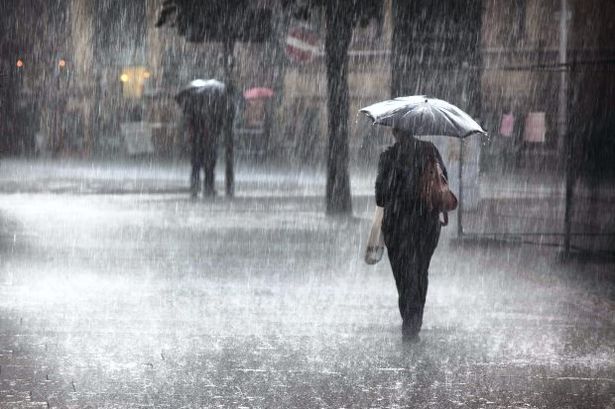 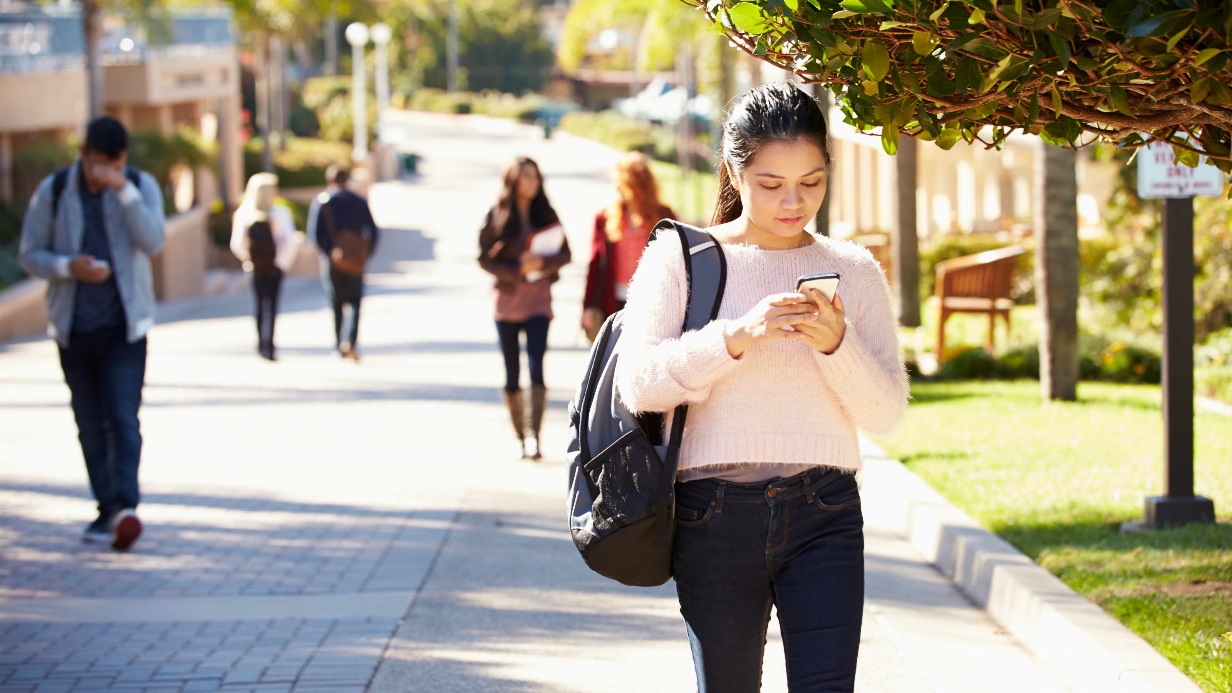 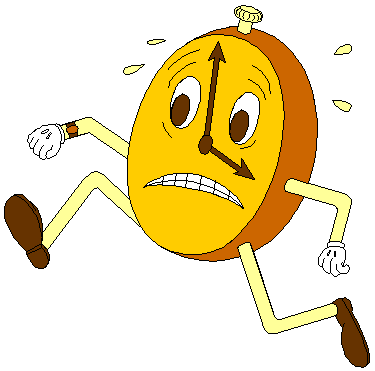 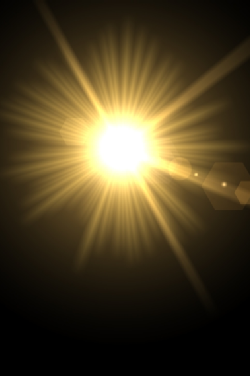 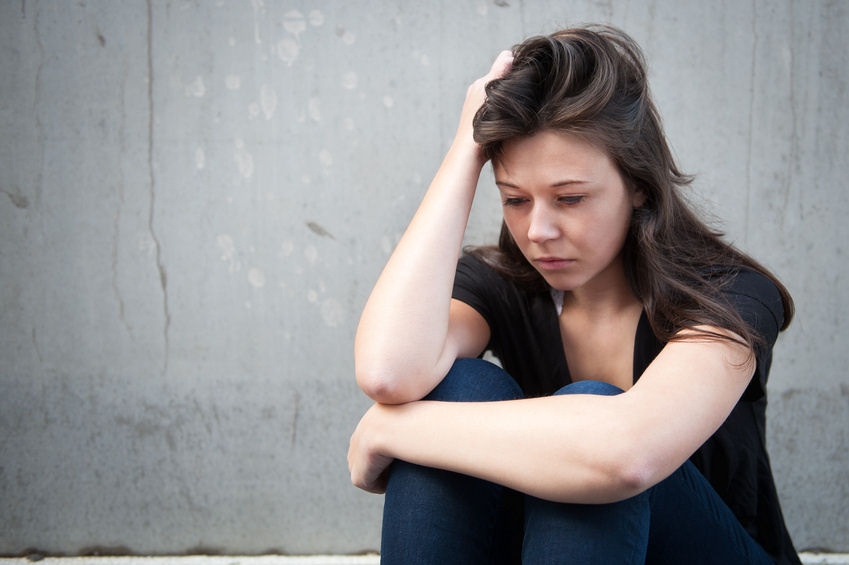 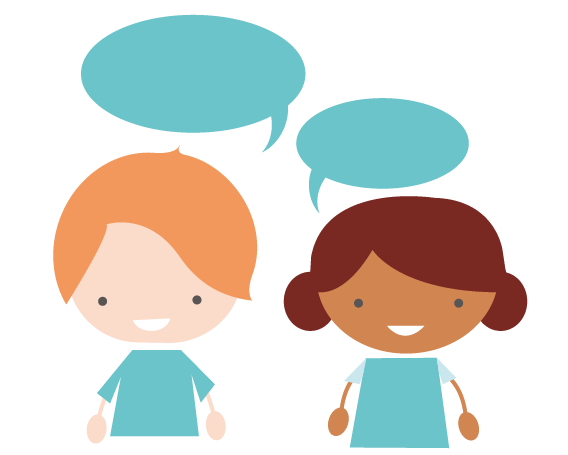 Beth mae’r clip hwn yn ei ddangos i ni?
https://www.youtube.com/watch?v=swaW8J2Nx1E&t=16s
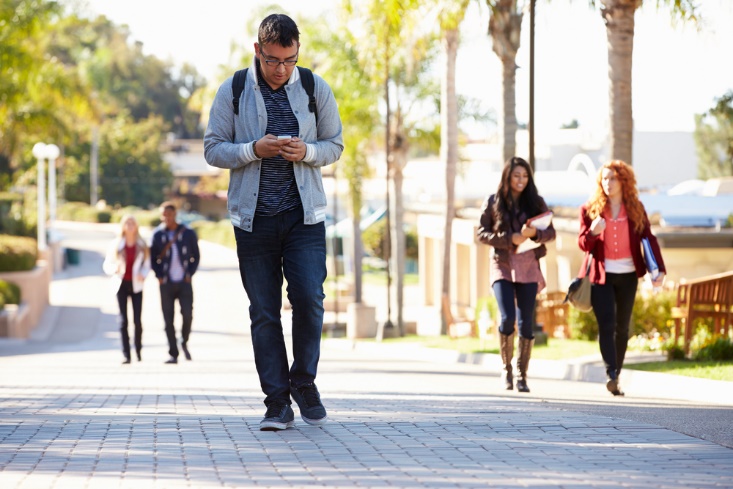 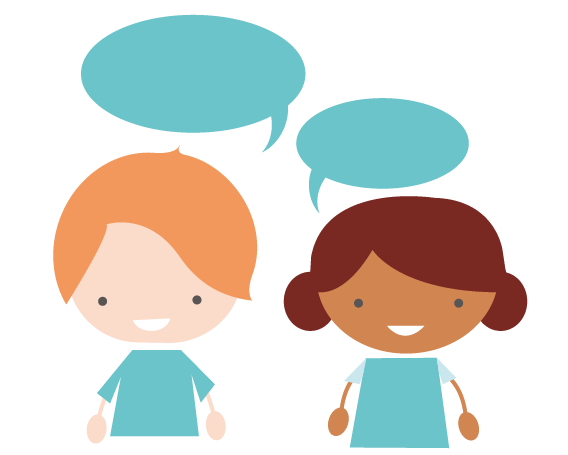 Trafodwch y pethau sy’n tynnu sylw pobl yn y fideos hyn..
Beth dylen nhw fod wedi’i wneud yn wahanol?
https://www.youtube.com/watch?v=UxHBVgM9zfg
https://www.youtube.com/watch?v=67XsZ8lwORk
Chwiliwch am eich cartref ar y Map Meddwl.
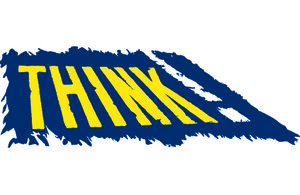 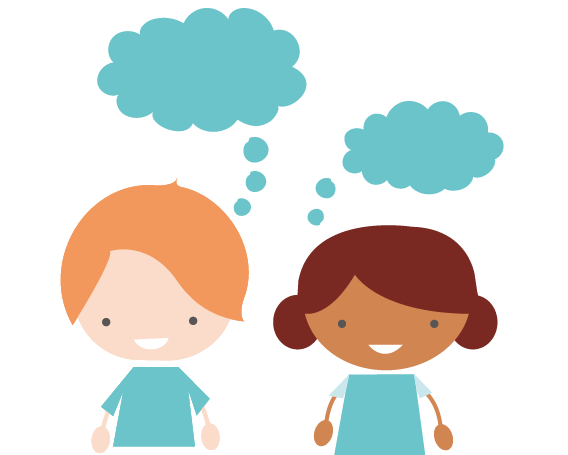 Pam fod y damweiniau’n digwydd yn y lleoliadau dan sylw?
https://www.think.gov.uk/thinkmap/
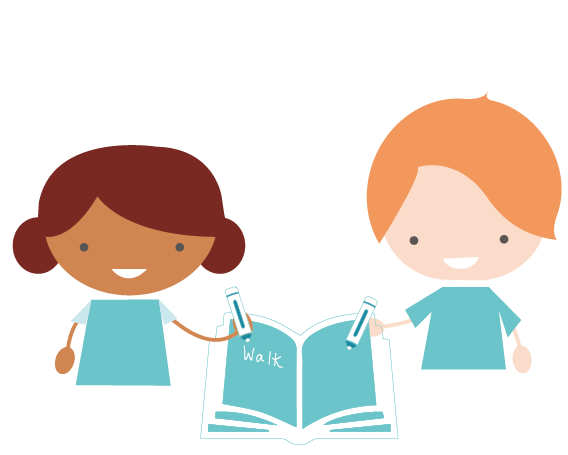 Ysgrifennwch stori gyda’r teitl:
Fy Nhaith i’r Ysgol
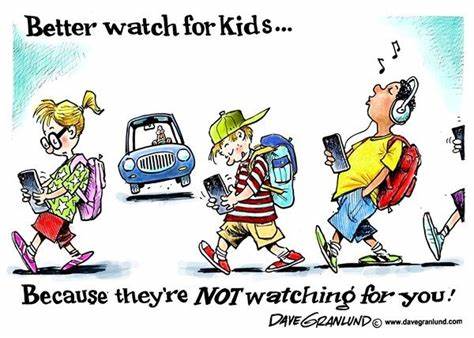 Sesiwn Lawn
Tynnu sylw.  A yw hyn yn effeithio ar rywun heblaw cerddwyr?
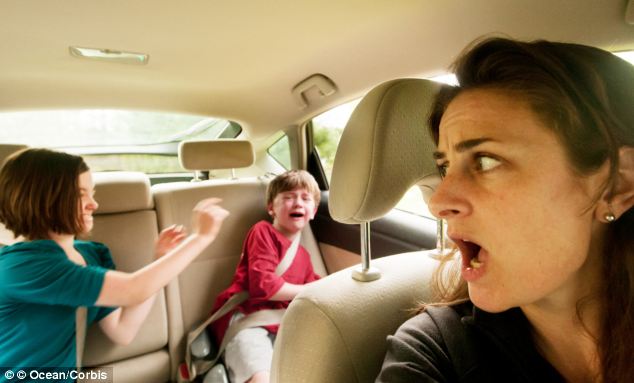 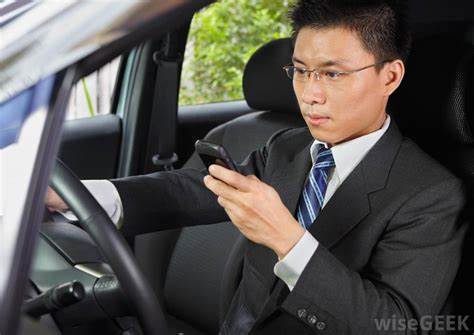 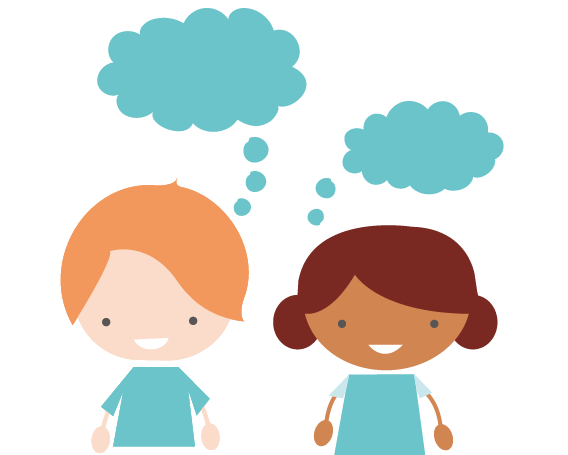 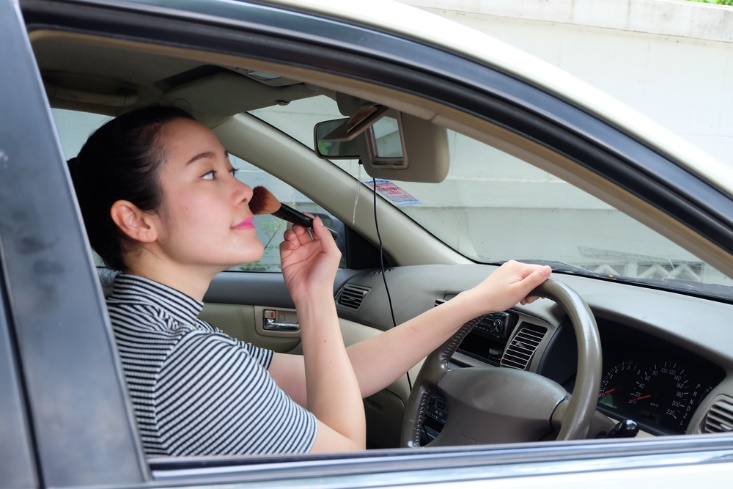 Beth mae hyn yn ei olygu i ni fel cerddwyr?